望遠鏡技術検討会 (2013/9/7)
3.8m望遠鏡用面分光装置開発- 融着ファイバー試験 -
松林 和也、太田 耕司 (京都大学)
目的と研究計画
重力波源候補天体の即時分光データを取得し、天体までの距離や詳細構造を明らかにする
研究計画
光ファイバーを用いた面分光ユニットを開発
既存の分光器KOOLSに面分光ユニットを組み込む
188cm望遠鏡、3.8m望遠鏡で観測
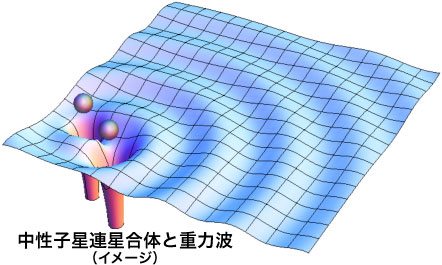 (大阪市立大学ホームページより)
観測装置概念図
可視光分光器 KOOLS
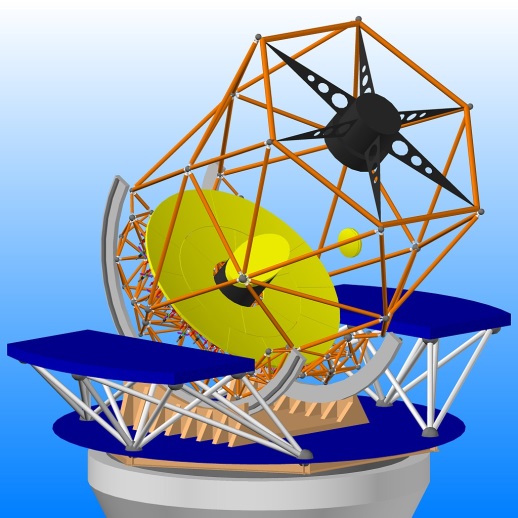 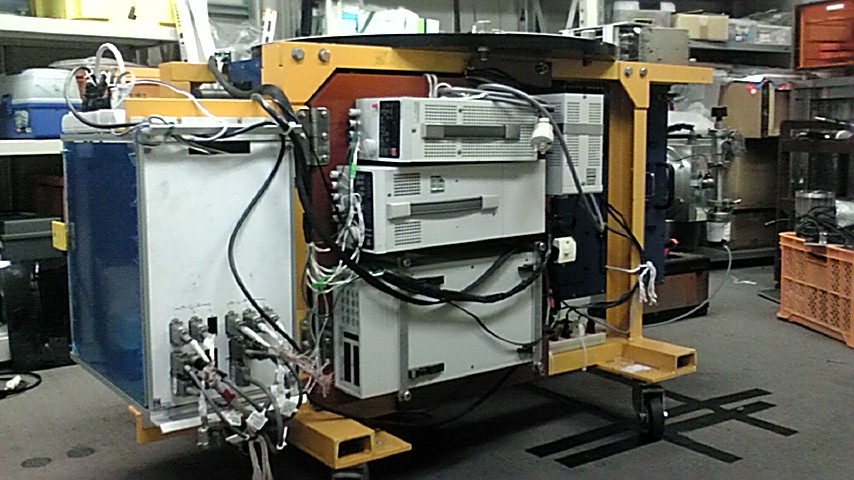 マイクロレンズアレイ
ファイバーアレイ
融着ファイバー
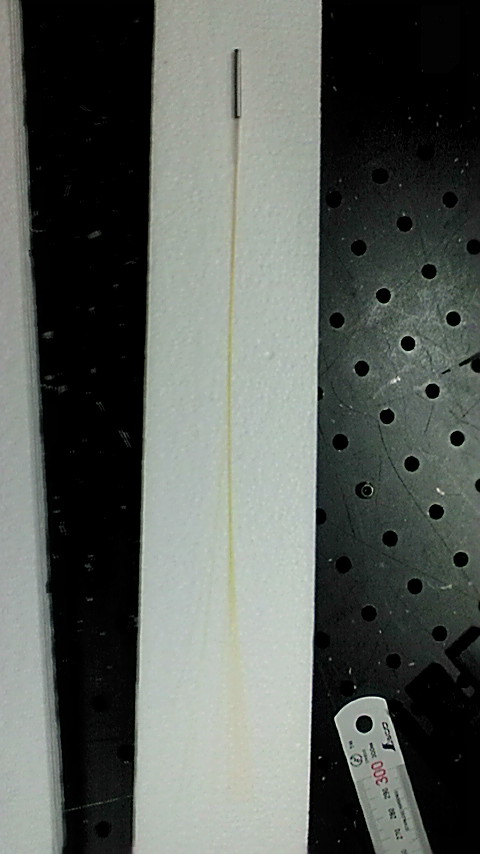 融着ファイバー
光ファイバー素線のクラッド同士を熱と圧力で融着し、六角形の蜂の巣状に束ねたもの

ファイバ－コア面積割合の増大 -> スループット向上
融着加工によるファイバー性能の劣化？
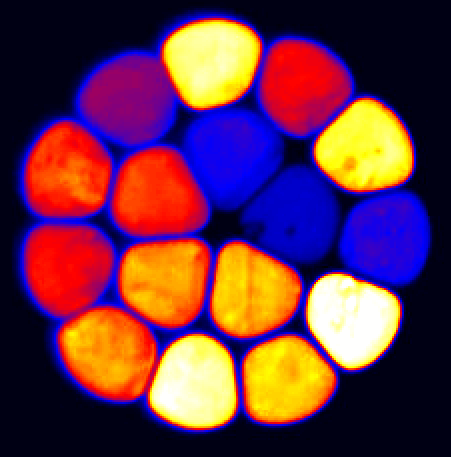 融着ファイバー (上が融着側)
融着ファイバー試験
融着ファイバーを面分光装置に使っても大丈夫かどうか、確認する
q
試験項目
融着ファイバー出射光の発散具合
ファイバー出射光が発散しすぎると、分光器に適切に光が入らず、光ロスにつながる
各ファイバーの透過率
試験した融着ファイバー
ファイバーコア直径: 100 mm
ファイバークラッド厚さ: 5 mm
ファイバーNA: 0.12 ± 0.02
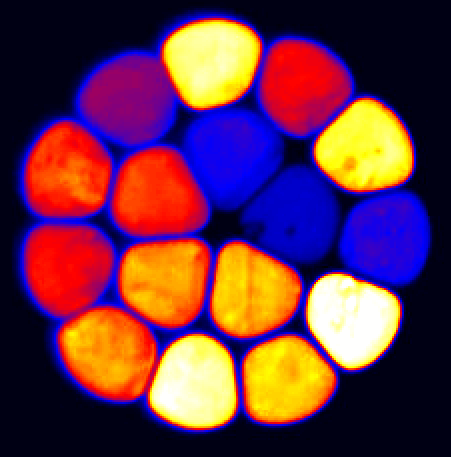 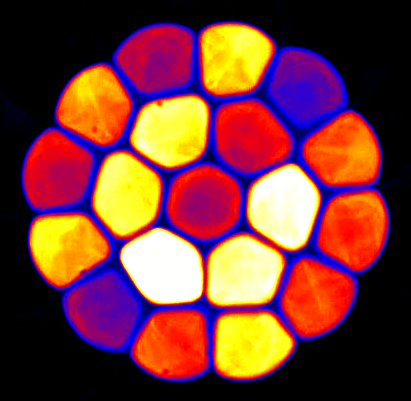 融着ファイバー1
融着(圧縮)の強さ: 通常
ファイバー本数: 16本
融着ファイバー2
融着の強さ: 弱い
ファイバー本数: 19本
融着ファイバー出射光の発散具合
q
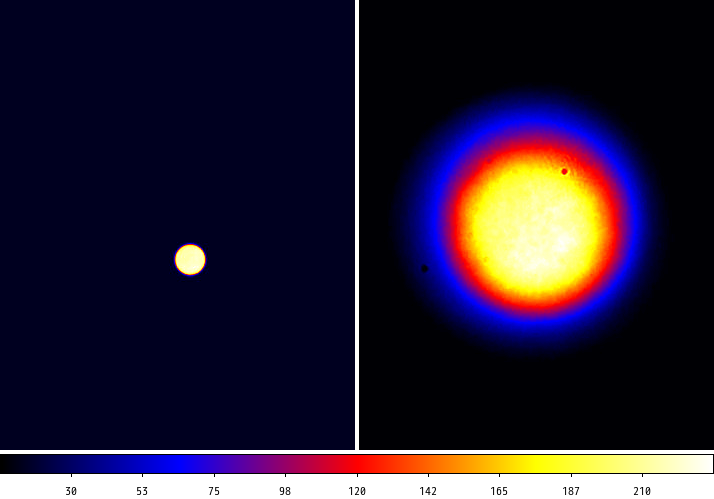 focus像
defocus像
全体の95 %の光が入る角度(ファイバーNA)を測定
(NA = sin q)
融着ファイバー出射光の発散具合
q
100
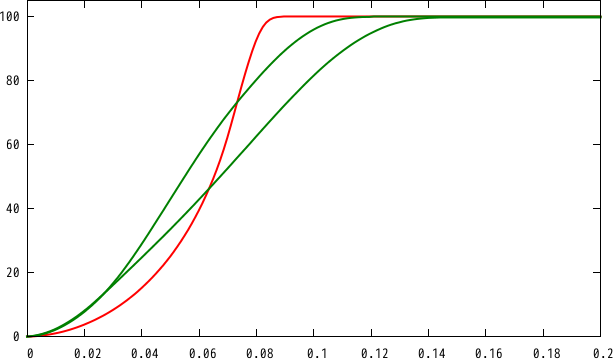 80
60
sin q内に収まる
エネルギー [%]
40
元の収束光
素線ファイバー
20
0
0
NA
(= sin q)
0.16
0.12
0.08
0.04
どちらもNA = 0.12で95 %以上の透過率
素線でもファイバーNAにばらつきあり
融着ファイバー出射光の発散具合
(融着ファイバー1)
q
100
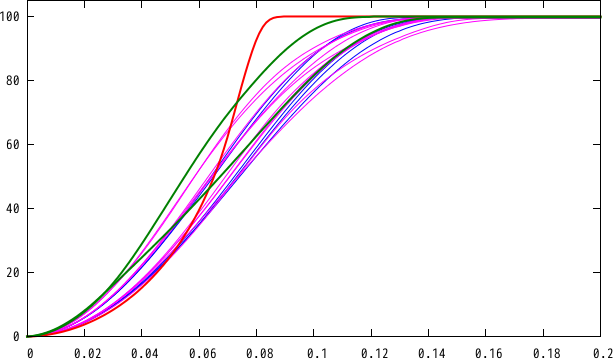 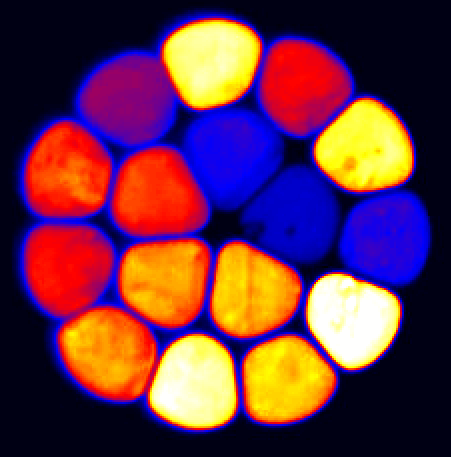 80
60
sin q内に収まる
エネルギー [%]
元の収束光
素線ファイバー
内周ファイバー
外周ファイバー
40
20
0
0
NA
(= sin q)
0.16
0.12
0.08
0.04
全体的に少し発散具合が悪くなる
ファイバーNA = 0.11 – 0.14に収まる
融着ファイバー出射光の発散具合
(融着ファイバー2)
q
100
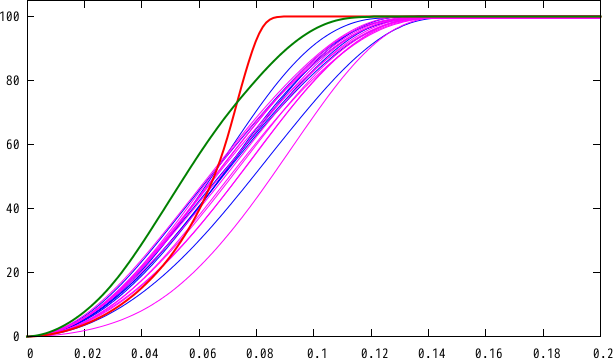 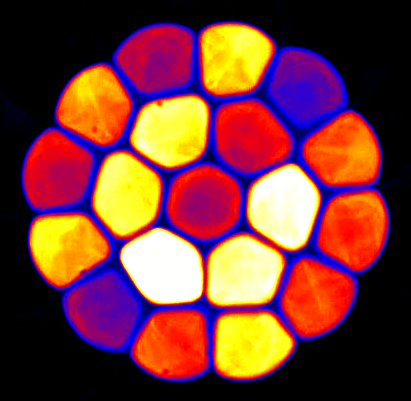 80
60
sin q内に収まる
エネルギー [%]
元の収束光
素線ファイバー
内周ファイバー
外周ファイバー
40
20
0
0
NA
(= sin q)
0.16
0.12
0.08
0.04
ファイバーNA = 0.11 – 0.13に収まる
融着ファイバー透過率
(融着ファイバー1)
90
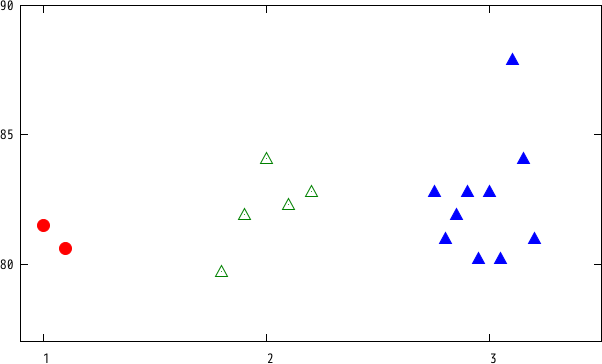 内周
ファイバー
外周
ファイバー
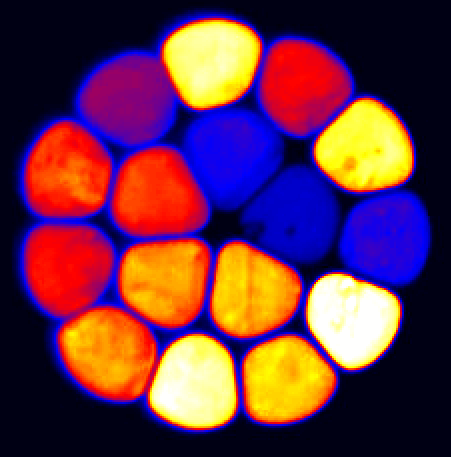 85
透過率 [%]
素線
ファイバー
80
融着による透過率の低下は見られない
融着ファイバー透過率
(融着ファイバー2)
90
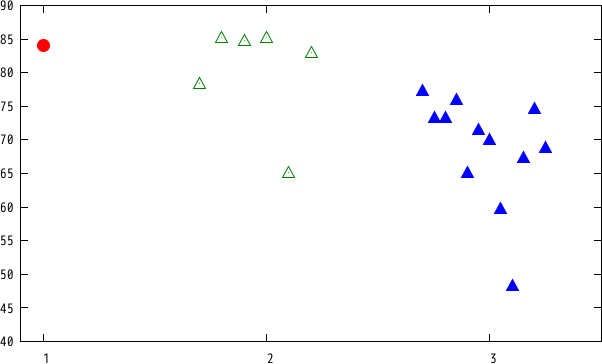 外周
ファイバー
80
中心
ファイバー
70
透過率 [%]
60
内周
ファイバー
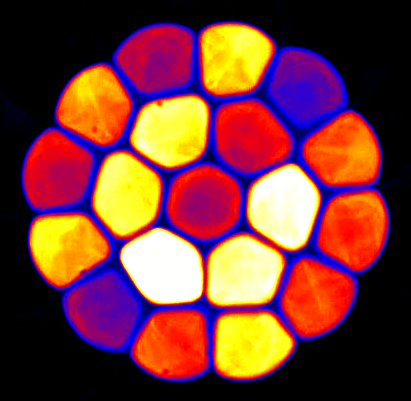 50
40
融着による透過率の低下が見られる
(特に外周ファイバー)
測定結果まとめ
融着ファイバー1は合格
融着ファイバー2は透過率の低下が大きいため、不合格
ファイバーから光漏れ？
ファイバー1本に光を入れ、融着側端面を撮影
融着ファイバー2
(透過率最低)
融着
ファイバー2
融着
ファイバー1
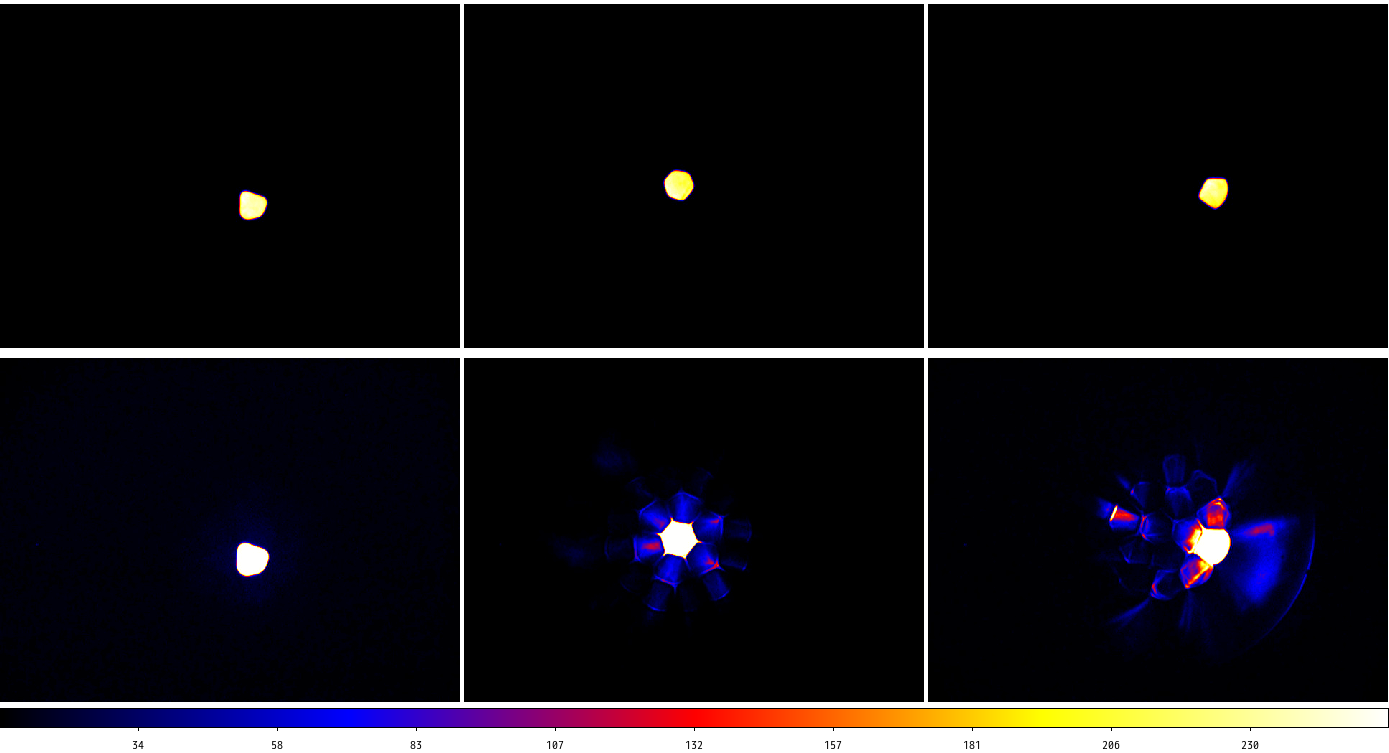 低感度
高感度
ファイバーから光漏れ？
融着
融着ファイバー概念図
コネクタ
ファイバー
出射光
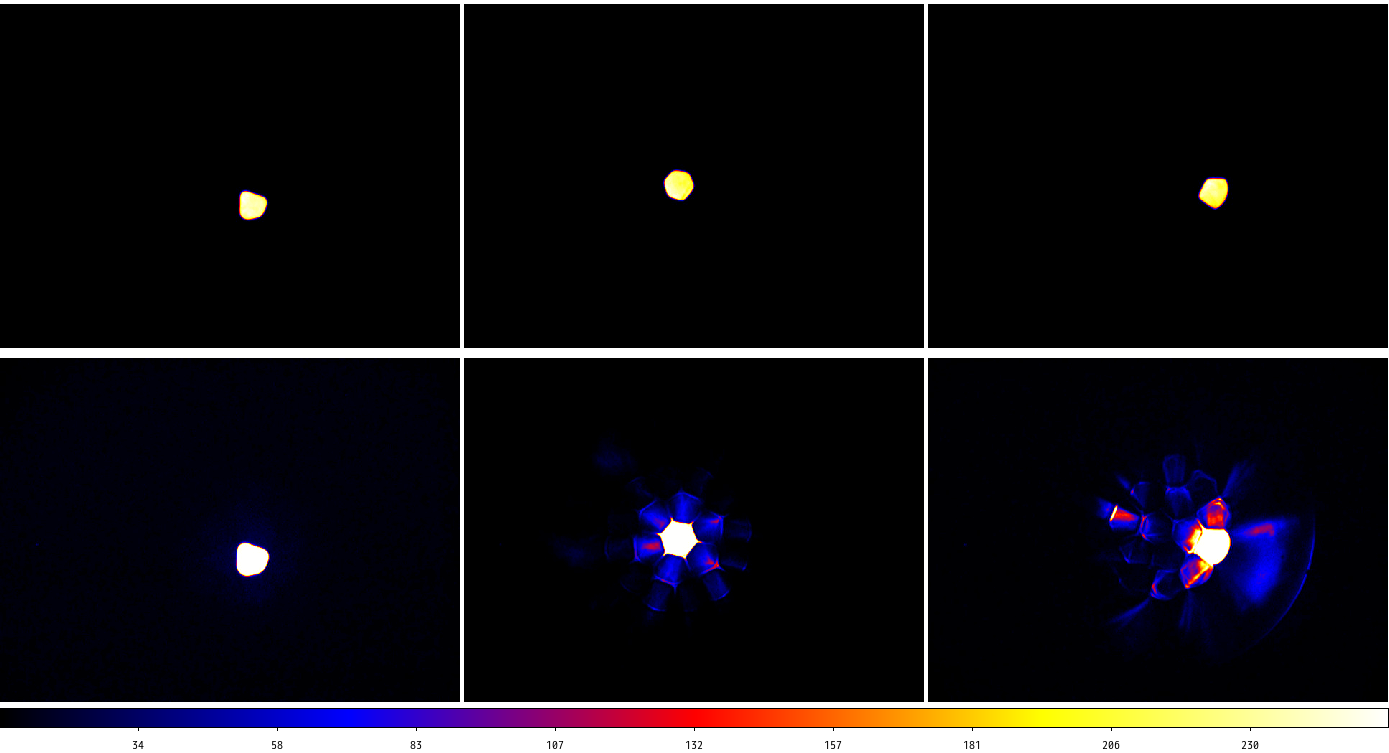 ファイバー融着部から光漏れが起きている？
試験用融着ファイバーをもう一本購入し、融着の強さを変えれば改善するのか確かめる
今後のスケジュール
2013年度後期: 融着ファイバー試験、面分光ユニットの作成

2014年度: KOOLSに組み込み、 188cm望遠鏡に接続して試験観測、サイエンス観測開始

2015年度: 観測データ解析パイプラインの整備

2016年度: 3.8m望遠鏡で観測するためのインターフェイス作成、試験観測